Elektronická  učebnice - II. stupeň                     Základní škola Děčín VI, Na Stráni 879/2  – příspěvková organizace                                             Fyzika
12.1 Otáčivé účinky síly
Často je výsledkem působení síly otáčivý pohyb.
např.:
otevírání dveří
 otevírání oken
 zvedání různého nářadí
 otáčení šroubů
používání kleští, nůžek
 používání rovnoramenných vah
 používání otvíráku na lahve, konzervy
 pádlování, veslování
Fyzikální zákonitosti jsou pro tyto příklady stejné.
Míra otáčivého účinku síly závisí na velikosti a směru síly a na její vzdálenosti od osy otáčení.
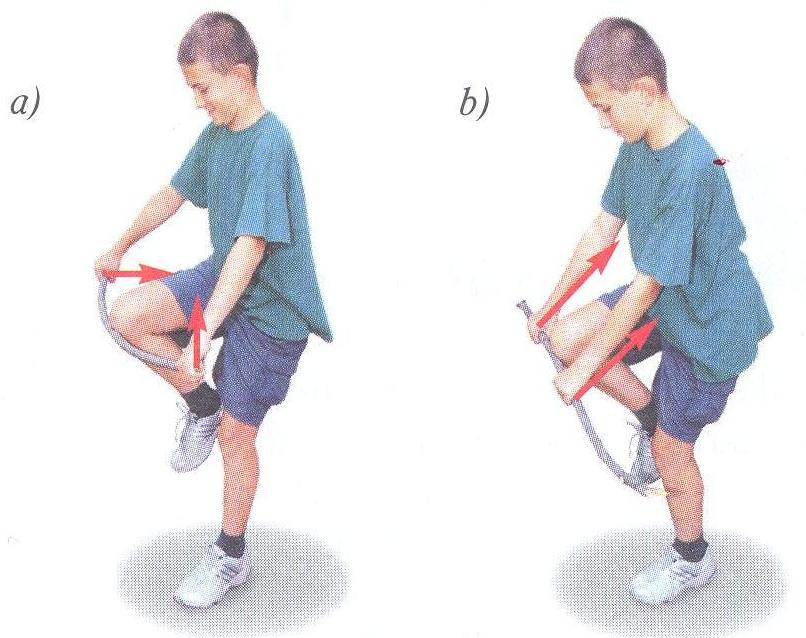 Který chlapec zlomí větev snadněji?
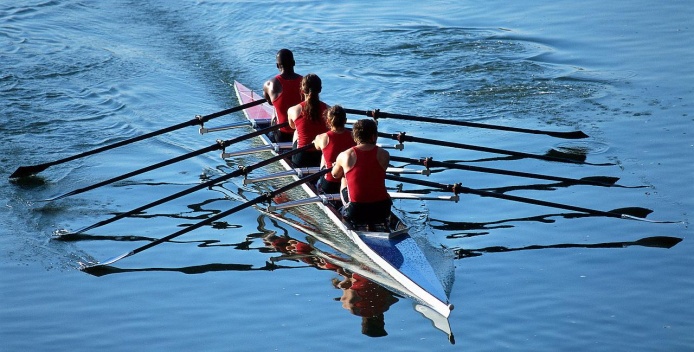 Autor: Mgr. Hana Jirkovská
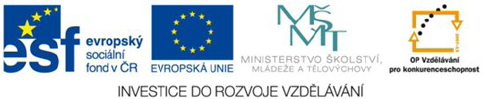 Elektronická  učebnice - II. stupeň                      Základní škola Děčín VI, Na Stráni 879/2  – příspěvková organizace                                             Fyzika
12.2 Co už umíme
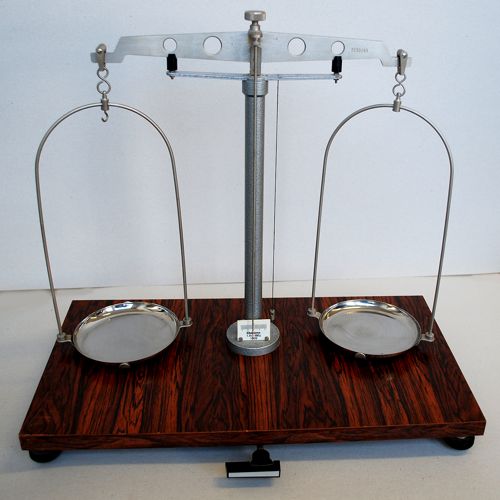 veličiny síla a hmotnost – měření hmotnosti vahami
vravitační síla – Fg = m . g, kde g = 10 N/kg
délka – lze použít značky d, a, b, v, … jednotky m, dm, cm, mm
osa – v matematice, přímka, zde osa otáčení
otáčivý pohyb tělesa – body tělesa konají pohyb po kružnicích
rovnovážná poloha tělesa – na těleso působí síly v rovnováze, těleso je v klidu nebo
koná rovnoměrný přímočarý pohyb
síly v rovnováze – dvě síly stejně velké, opačného směru působí na stejné těleso,
mají jen deformační účinky
stejnorodé těleso – těleso, které má ve všech místech stejnou hustotu,
např. je celé z jedné látky
Elektronická  učebnice - II. stupeň                      Základní škola Děčín VI, Na Stráni 879/2  – příspěvková organizace                                             Fyzika
12.3 Nové pojmy
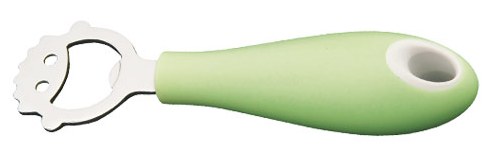 – stejnorodá tyč, otáčivá kolem pevné osy
páka
rameno síly
– vzdálenost osy otáčení od působící síly, značí se a
– značka M, vzorec                     , kde F je síla, a je rameno síly.
M = F . a
moment síly
Jednotkou je Nm, newtonmetr.
Znamená míru otáčivého účinku síly na těleso otáčivé kolem osy.
M1 = M2
F1.a1 = F2 . a2
podmínka rovnováhy na páce
–
Moment jedné síly působící na páce se rovná momentu druhé síly působící na páce.
proti směru hodinových ručiček
smysl otáčení –
kladný
záporný
po směru hodinových ručiček
m1 = m2
páka rovnoramenná
– např. rovnoramenné váhy, rovnováha nastane pro
– obě síly působí na stejné straně od osy otáčení
páka jednozvratná
páka dvojzvratná
– osa otáčení prochází mezi oběma působícími silami
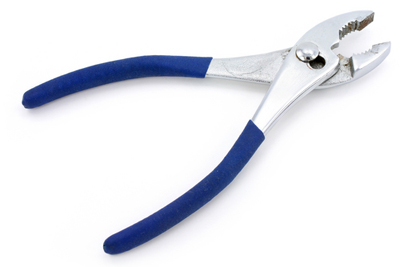 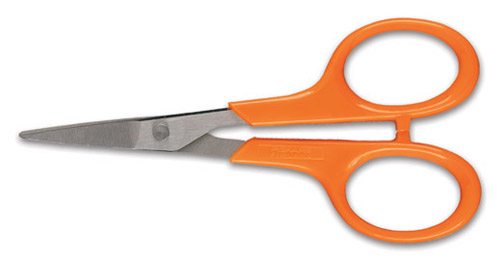 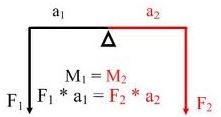 Elektronická  učebnice - II. stupeň                      Základní škola Děčín VI, Na Stráni 879/2  – příspěvková organizace                                              Fyzika
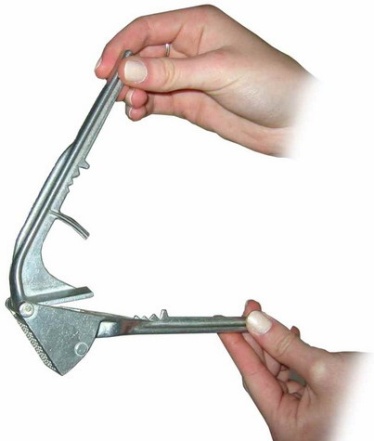 12.4 Výklad nového učiva
Rovnováha na páce a její užití
1) znázornění páky
3) užití principu páky
dětská houpačka
 posun těžkých těles
 práce s louskáčkem, s lisem na česnek
 zvedání kolečka k převážení materiálu
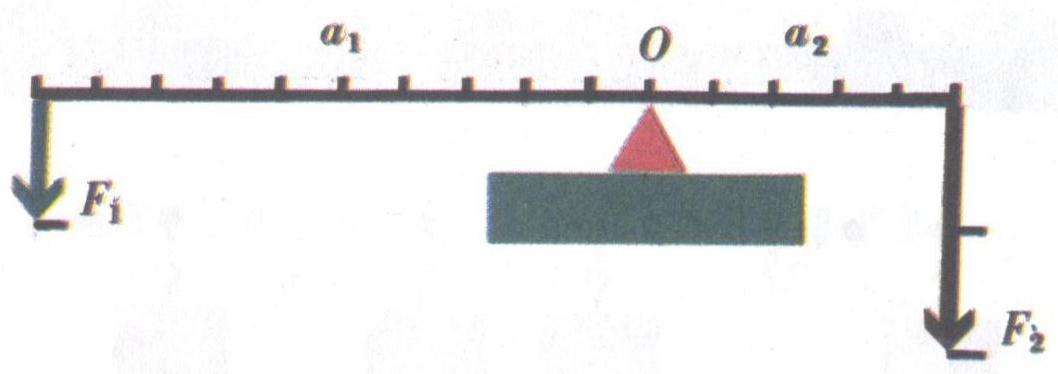 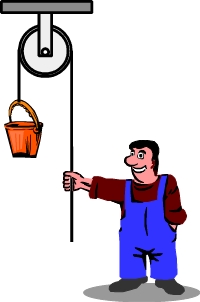 F1 = 1 N, F2 = 2 N, a1 = 0,1 m, a2 = 0,05 m
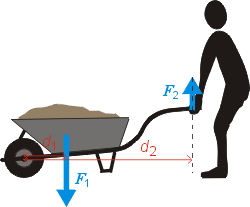 2) rovnováha na páce
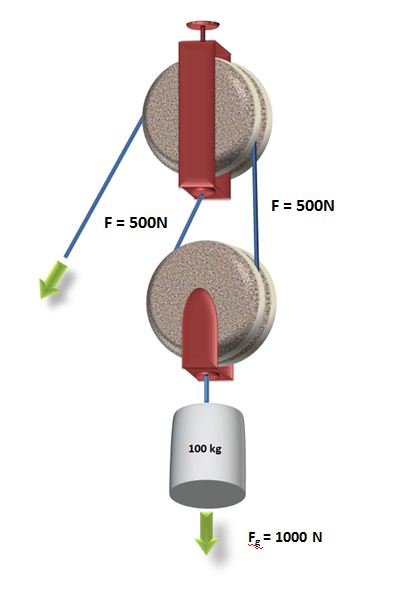 F1 . a1 = F2 . a2
1 . 0,1 = 2 . 0,05
0,1 = 0,1
4) kladka a kladkostroj
slouží k usnadnění zvedání těles
kladka pevná – kotouč otáčivý kolem osy procházející jeho středem
jednoduchý kladkostroj – kombinace kladky pevné a volné
Elektronická  učebnice - II. stupeň                      Základní škola Děčín VI, Na Stráni 879/2  – příspěvková organizace                       	                  Fyzika
12.5 Procvičení a příklady
1) Dívka o hmotnosti 25 kg sedí ve vzdálenosti 2 metry vlevo od osy otáčení houpačky.
Kam si sedne chlapec o hmotnosti 40 kg vpravo od osy otáčení, aby se mohli dobře houpat?
Odpověď:
Řešení:
Chlapec si musí sednout 1,25 metru od podpěry. Páka je v rovnováze a oba se mohou dobře houpat.
m1 = 25 kg
a1 = 2 m
F1 = Fg
F1 = 25 . 10 = 250 N
m2 = 40 kg
F2 = 40 . 10 = 400 N
a2 = x m
F1 . a1 = F2 . a2
250 . 2 = 400 . x
500 = 400x
x = 500 : 400
x = 1,25
a2 = 1,25 m
2) Vysvětli obrázky:
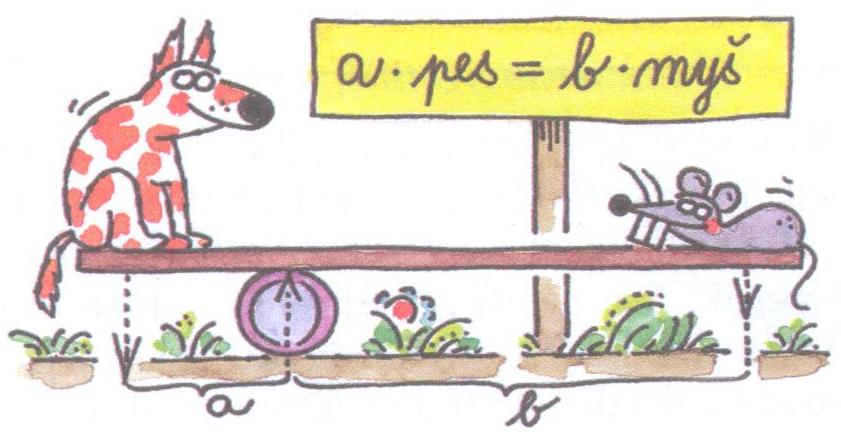 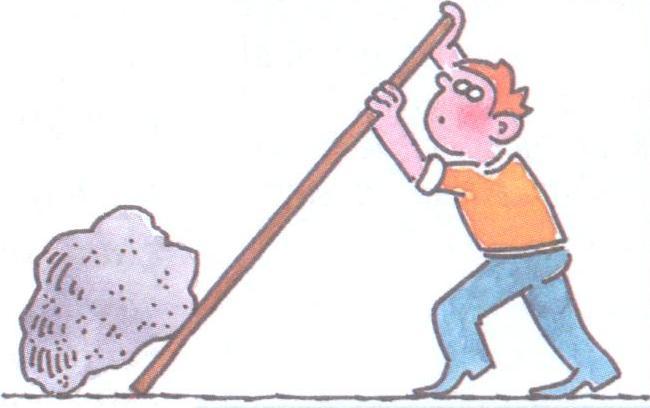 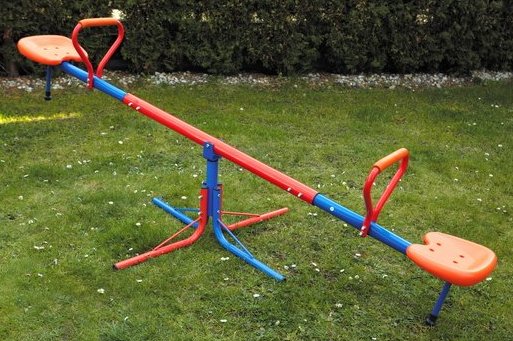 Elektronická  učebnice - II. stupeň                      Základní škola Děčín VI, Na Stráni 879/2  – příspěvková organizace                       	                  Fyzika
12.6 Něco navíc pro šikovné
1) Dopočítej chybějící údaje.
Odpověď:
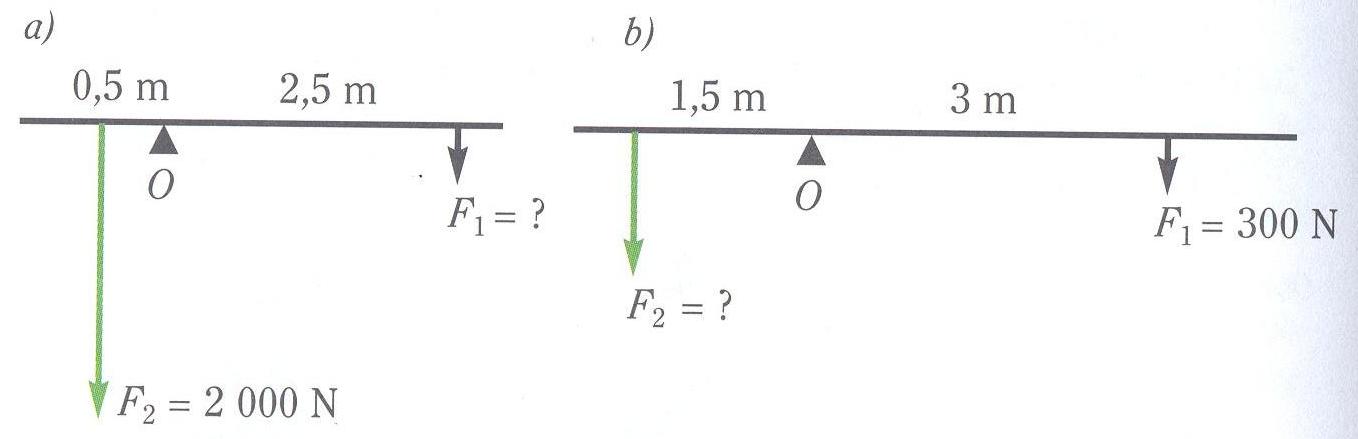 F1 = 400 N
F2 = 600 N
2) Dopočítej chybějící údaje.
Odpověď:
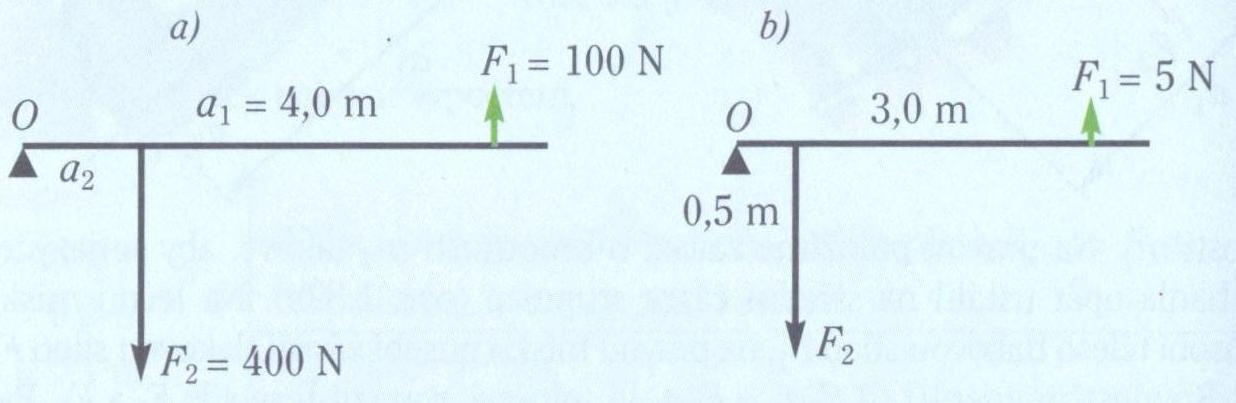 a2 = 1 m
F2 = 30 N
Elektronická  učebnice - II. stupeň                      Základní škola Děčín VI, Na Stráni 879/2  – příspěvková organizace                                          Physics
12.7 CLIL – Moment of force
Vocabulary
moment of force - moment síly 			weight - hmotnost
swing - houpačka		      		                length - délka 
axis of rotation - osa otáčení 		                                board - prkno
equilibrium position - rovnovážná poloha 		support - podepřít, podpora
On the swing
The length of the swing board is 3 metres. The support is in the middle. At one end there is a boy with the weight 20 kg. What is the weight of the other boy who is sitting 1,2 m from the axis of rotation? The swing is in the equilibrium position.
Solution:
a1 = 1,5 m
m1 = 20 kg
a2 = 1,2 m
m2 = x kg
F2 = m2 . g
F2 = x . 10
F1 . a1 = F2 . a2
F1 = m1 . g
F1 = 20 . 10 = 200 N
200 . 1,5 = 10x . 1,2
300 = 12x
x = 300 : 12 = 25
m2 = 25 kg
Answer:
The weight of the other boy is 25 kg.
Elektronická  učebnice - II. stupeň                      Základní škola Děčín VI, Na Stráni 879/2  – příspěvková organizace                       	                  Fyzika
12.8 Test znalostí
Správné odpovědi:
Jakou značku má veličina moment síly?
Jednotkou momentu síly je?
d)
a)
c)
c)
N
m
Nm
mN
m
s
F
M
Rameno síly je vždy …
Vzorec pro rovnováhu na páce je?
F1 . a1 = F2 . a2
m1 . a1 = m2 . a2
f1 . a1 = f2 . a2
a1 = a2
délka páky.
vzdálenost obou působících sil.
vzdálenost síly od osy otáčení.
polovina délky páky.
Elektronická  učebnice - II. stupeň                      Základní škola Děčín VI, Na Stráni 879/2  – příspěvková organizace                       	                  Fyzika
12.9 Použité zdroje
Kolářová, Bohuněk: FYZIKA PRO 7. ROČNÍK ZŠ, Prometheus, 2003
 Tesař, Jáchim: FYZIKA 2 PRO ZŠ, SPN, 2008

 Obrázky: 
 Kolářová, Bohuněk: FYZIKA PRO 7. ROČNÍK ZŠ, Prometheus, 2003, str. 75, 76, 80
 Bohuněk, Kolářová: FYZIKAPRO 7. ROČNÍK ZŠ – A, Prometheus, 1991, str. 60
 Tesař, Jáchim: FYZIKA 2 PRO ZŠ, SPN, 2008, str. 47, 51

- http://www.firstpointusa.com/blog/2012/08/olympic-rowing.html
 http://www.vyukovematerialy.cz/fyzika/6/veliciny/hmotnost.htm
 http://fiskars-online.cz/p/337/
 http://home.howstuffworks.com/pliers.htm
 http://fyzweb.cz/materialy/sily/paka/paka.php
 http://www.fyzika7.tym.sk/pevnakladka_uvod.htm
 http://wiki.rvp.cz/Kabinet/Obrazky/Fyzika/Kladka/Kladkostroj
 http://fyzika.jreichl.com/main.article/gallery/93-paka-jednozvratna/folder/fotografie_s_resenim
 http://www.fakthracky.cz/fr/eshop/29-1-Houpacky-a-houpadla/0/5/1412-Houpacka-pro-deti-kolotoc-2v1
 http://www.tescoma.cz/katalog/tescoma-pro-deti/vareni-a-peceni-s-detmi/funny-mummy/470028-otvirak-na-korunkove-uzavery-funny-mummy/
 http://moodle2.gymcheb.cz/mod/resource/view.php?id=80644
Elektronická  učebnice - II. stupeň                      Základní škola Děčín VI, Na Stráni 879/2  – příspěvková organizace                       	                  Fyzika
12.10 Anotace